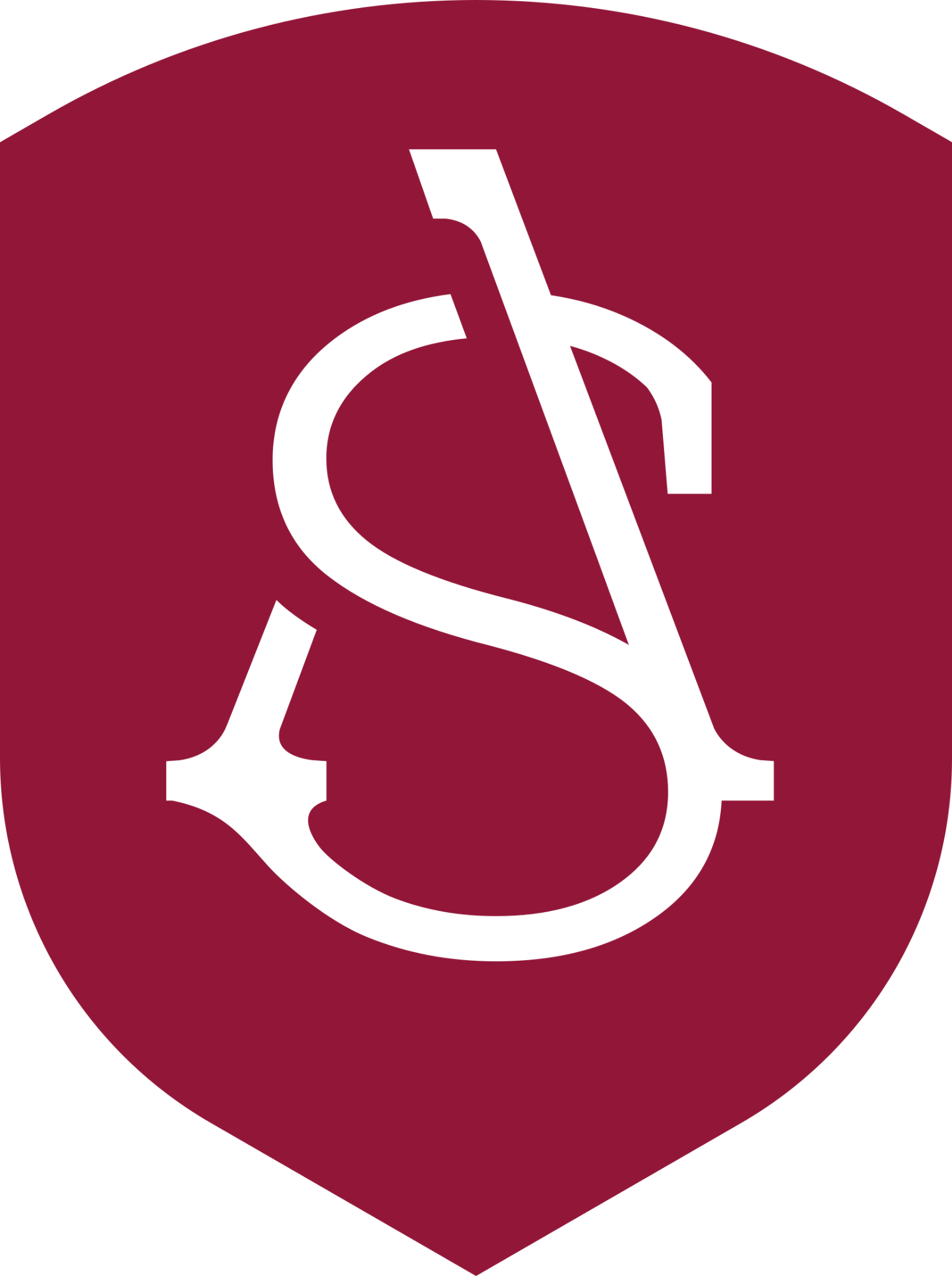 SCIENCE CURRICULUM MAP
Assessment: End of Years (Biology, Chemistry and Physics)
Assessment: enzyme activity
5&6
Transferring Energy
Plants and Microscopes and bonding
Digestion and Neutralisation
Forces
Frequency and amplitude
Efficiency calculations
Kinetic energy
Enzyme and enzyme activity
Titration
Photosynthesis
Diffusion and osmosis
Covalent and ionic bonding
Newton’s Laws
Energy transfer
Gravity and magnetism
Force and acceleration
Assessment: atoms, elements, the periodic table
Assessment: energy and electricity; scientific calculations
Assessment: genetics, inheritance, cells and reproduction
Assessment: cells and organisation, photosynthesis
Cardiovascular system, atoms and the periodic table
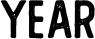 Energy & electricity
Biological Blueprints
Famous Scientists
Life Under the Microscope
Famous Physicists
Respiration 
Oxygen and glucose
Electron configuration
Atomic bonding
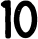 Describing energy transfer
Charge, current and circuits
Calculations
Radioactive decay
Properties of alpha, beta and gamma
Method in a practical task
DNA
Fertilisation
Cell division
Representing data
Process and location of respiration
Plants and energy
Cells and living things
The periodic table
Atoms and their properties
Assessment: atoms and bonding
Assessment: matter, compounds and reactions
Assessment: forces, electricity and magnetism
Assessment: force and motion, EM waves
Assessment: health, nutrition and digestion
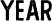 Physics Behind Biology
Great Discoveries
Alchemy
Chemical Reactions
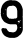 Healthy Living
Understand energy
Energy transfer
Sound
Waves
Atoms and compounds
pH acids and alkalis
Chemical reactions
Electric current and electrons
Graphs
Electricity and magnetism
Products and reactants
Catalysts
Equations for reactions
Accurate practical tests
Effects of exercise and diet
BMI 
Smoking and the body
Sleep
Assessment: chemical reactions, atoms and elements
Assessment: energy, energy transfers, waves, light and sound
No Planet B
Assessment:  respiration, reproduction, reflexes and ecosystems
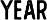 How each state transfers into the next state 
Rock cycle 
Examples of the different types of rock
Carbon dioxide and it’s links to global warming 
Practical diagrams for distillation
Assessment: forces, motion and space
Assessment: state transfer, rocks and rock cycle, carbon dioxide
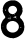 Space
Survival in the Wild
Gravity as a fundamental force
Solids, liquids and gases
Equations
understand feeding, reflexes and reproduction
Ecosystems
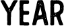 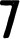 SCIENCE SKILL
SCIENCE SKILL
SCIENCE SKILL
SCIENCE SKILL
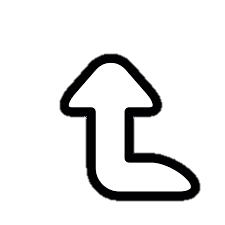 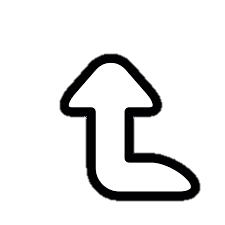 Scientific knowledge and conceptual understanding
The nature, processes and methods of science
Analysis, evaluation and measurement
Experimental skills and investigations
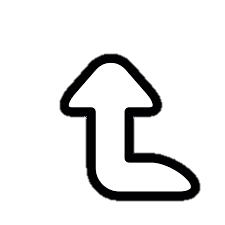